中国大豆蛋白行业市场调研咨询案例
大豆不仅是重要的食用油脂和蛋白食品原料，而且是养殖业重要的蛋白饲料来源，在国家食物安全中占有重要地位。相应的，大豆压榨行业与种植养殖业、食品工业和饲料工业等紧密关联，成为关系国计民生的重要行业。


委托方是一家综合性大型国际化工贸企业，作为全球极富竞争力的国际工程承包商，拥有多条业务的完整产业链。本次委托方计划进军大豆蛋白行业，拟投资年加工120万吨大豆蛋白生产线。本项目旨在对大豆压榨行业进行梳理，分析产业链各环节运营情况，调研项目周边主要竞争对手及下游企业需求情况，最终从市场角度对项目投资价值进行评估，根据调研情况给出相应市场定位及销售策略建议，并对投资收益情况进行测算。


项目组通过对多位资深从业人员和行业专家的访谈，结合对对标企业的深度访谈，对行业市场规模、上下游产业链、竞争对手企业、下游需求企业进行详细深入的研究，为委托方最终提供市场进入风险、 保障措施、投资和收益测算等建议。
概念界定
根据《国民经济行业分类标准》（GB/T 4754—2017），大豆压榨行业隶属于农产品加工行业，归属于“制造业”大类下的“农副产品加工”行业，行业代码C13。
大豆压榨行业是指以大豆为主要原材料，通过预处理、浸出、精炼、膨化等工艺生产豆粕、豆油、膨化大豆粉、豆皮等多种产品的行业。
吉林中成农业发展有限公司4000t/d大豆蛋白饲料加工项目产品以豆粕、豆油、膨化大豆粉为主，另有部分皂脚、大豆磷脂等副产品。
豆粕市场规模
豆粕价格走势
豆粕作为一种高蛋白质原料，主要是用作牲畜与家禽饲料的主要原料，近些年随着下游饲料工业对优质蛋白粕需求的不断增长，中国豆粕产量也逐年增加，2017年全国豆粕总产量达到7445万吨，较上年增加8.7%。从全局来看，目前大豆压榨企业普遍开工率只有50%左右，只要下游需求强劲，原材料供应稳定，豆粕产量后续增长空间巨大。
2015~2017年中国市场豆粕价格走势（元/吨）
行业痛点与解决方案
2015～2017年中国豆粕产量（万吨）
豆粕消费量
2015～2017年国内豆粕表观消费量（万吨）
上游原材料
近年来，我国大豆消费量逐年增加，而国内大豆无法满足国内需求，因此大豆进口量逐年增加。1991年时我国大豆进口量只有21万吨，到了2002年，进口量已经攀升至2142万吨，2017年更是达到了9554万吨。到2017年，我国大豆消费的对外依存度已经达到86.79%，即我国每年86.79%的大豆消费都需要进口去满足。
进口大豆与国内产量情况
全球大豆供应
下游需求分析
2017年全球大豆产量3.45亿吨，大豆产区主要分布于美国、巴西、阿根廷和中国、印度。过去 20 多年间，四国大豆产量占全球总产量的比重始终保持在 85%以上，集中度非常高。从种植面积来看，巴西种植面积自 1998 年起一直呈现高速增长的趋势。而印度大豆种植面积从 2007 年起超过中国成为全球种植面积第四大国，但因亩产较低，故产量一直低于中国。随着南美种植面积的扩张，大豆生产集中程度可能会进一步加强。
豆粕是棉籽粕、花生粕、菜籽粕等12种动植物油粕饲料产品中产量最大，用途最广的一种。作为一种高蛋白质，豆粕是制作牲畜与家禽饲料的主要原料，还可以用于制作糕点食品，健康食品以及化妆品和抗菌素原料。大约80%的豆粕被用于家禽和猪的饲养，豆粕内含的多种氨基酸适合于家禽和猪对营养的需求。
在肉用牛的饲养中，豆粕也是最重要的油籽粕之一。豆粕还被用于制成宠物食品。玉米、豆粕的简单混合食物与使用高动物蛋白制成的食品具有相同的价值。最近几年来，豆粕也被广泛地应用于水产养殖业中。
全球大豆播种面积变化情况（百万公顷）
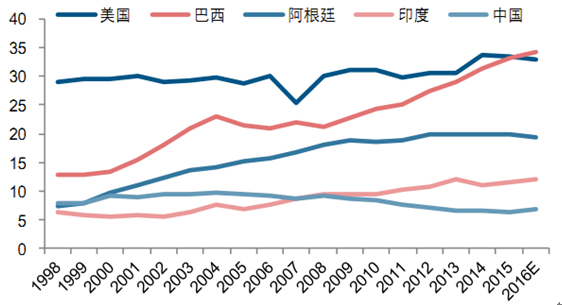 豆粕主要用途情况
全球大豆供应
出口量方面，世界主要三大出口国为巴西、美国和阿根廷，出口量之和占比达 89.2%，其中巴西占比就达 44.9%，美国占比达 35.7%。印度和中国的大豆主要用于本国消费。我国是全球主要的大豆消费和进口国，2017年全球32%的大豆消费都发生在中国。
替代品优劣势
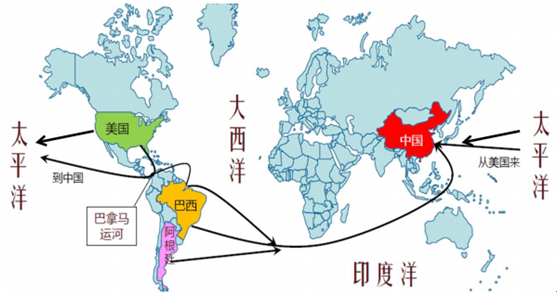 总体来看，大豆油、菜籽油、花生油、棉籽油、葵花籽油、橄榄油等都是通过植物压榨/浸出的产品，都是植物油。他们特性相近，可替代性强。
大豆油是我国第一大消费油脂，每年消费量巨大，价格便宜。但随着消费者对于油脂消费理念的转变，已不再追究便宜、方便。消费者现在更在意是否是转基因原料、是否更有营养等。由于我国大豆油基本都是转基因原料制成，未来将有更多的消费者放弃大豆油，选择更高端的“健康油”。菜籽油与大豆油情况类似，也存在转基因问题，未来规模扩大空间有限。
花生油同样是我国主要的消费油脂种类。目前没有转基因产品，属于“健康油”，且花生油的市场规模一直在增长。
橄榄油、棉籽油、葵花籽油属于小众油品。对大豆油整体市场规模的影响较小。
食用植物油消费量
我国食用植物油消费量基本保持稳定，2017年全年植物油消费量约3200万吨，较上年增长150多万吨。从食用植物油结构来看，豆油仍是我国目前主要的植物油来源，2017年消费量达到1600万吨。
我国植物油消费量变化情况
替代产品影响性分析
行业竞争格局
大豆压榨产能区域分布结构
加入WTO后，国内大豆压榨产能迅速扩张，进入快速发展阶段。2001年，大豆日压榨能力不足7万吨，年加工能力在2000万吨左右，而到2017年年底，大豆日压榨产能超过1000吨的企业就有152家，日压榨大豆总能力为44.98万吨，折合年压榨量1.48亿吨，在不到20年的时间里翻了几番。随着压榨产能的提升，大豆压榨量匜快速增加。
开机率统计
TOP10大豆压榨集团企业性质情况（产能）
竞争对手企业
JSTL大豆科技有限公司
竞争对手产能
JSTL大豆科技有限公司年加工大豆产能为150万吨，还有一条年加工100万吨菜籽生产线。 九三集团铁岭大豆科技有限公司的开工率基本在55%-60%之间。
JSTL大豆科技有限公司近三年产能及产量
下游需求情况
从表中可以看出，单个饲料厂对豆粕的需求量普遍不大，每月需求量在500-4000吨之间，饲料行业整体集中度较低，未来销售必然是点多面广，需要面对大量的下游客户，很难实现仅依靠某几个大客户就把每年的产品全部消化的局面。
在产品类型方面，43%蛋白含量的豆粕和46%蛋白含量的豆粕都有需求，一般要根据实际生产情况判断。
以上数据分析均来自于尚普咨询《中国大豆蛋白行业市场调研咨询案例》。

尚普咨询作为中国知名的独立第三方咨询领导品牌之一，专注于市场研究与投融资咨询，是中国第一批提供专项市场咨询服务的咨询机构。作为国家统计局涉外调查许可单位，建立了科学的数据分析方法与市场测算模型，拥有28项自主知识产权，目前自有数据库容量超过9000多万条数据。20多年来，已为5000多家机构提供定制化的专项市场研究咨询服务。

荣获《经济》杂志社、人民日报《新闻战线》杂志社颁发的“中国市场调查客户满意最佳品牌”、“中国行业诚信企业奖”，成功入选财政部首批PPP咨询机构库,还荣获“中国咨询服务机构百强”、“市场咨询行业先锋机构”、 “中国咨询服务最佳智库奖”、“中国旅游咨询服务首选品牌”等来自第三方评价机构的专业认可。